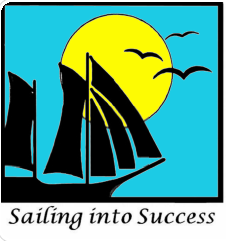 Positive Behavior Interventions and Supports
In the PAES Lab
We Care


We Go Safe


We Cooperate



We Ask
Handle equipment and materials carefully 
Put everything away neatly
Try hard and do good work
Stay in assigned area
Maintain Personal Space
Speak in Soft Voices
Keep the Lab Neat & Clean
Always follow directions
Ask nicely for help